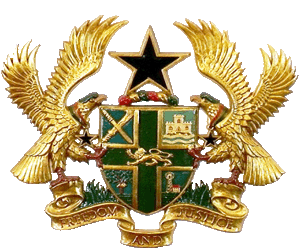 Click to add text
FINANCIAL INTELLIGENCE CENTRE,
GHANA
1
A PRESENTATION TO:




INSTITUTE OF CHARTERED ACCOUNTANTS, GHANA’S REGULATORS’ FORUM   


BY:




SETH NANA AMOAKO (CAMS, ACCPA- Certified, UNODC- Certified Trainer)
HEAD, COMPLIANCE UNIT
FINANCIAL INTELLIGENCE CENTRE,GHANA
2
PRESENTATION OUTLINE
FATF Standards – Preventive Measures
Conclusion
The FATF Recommendations set out the essential measures that countries should have in place to: 
identify the risks, and develop policies and domestic coordination; 
pursue money laundering, terrorist financing and the financing of proliferation;
 apply preventive measures for the financial sector and other designated sectors; 
establish powers and responsibilities for the competent authorities (e.g., investigative, law enforcement and supervisory authorities) and other institutional measures; 
enhance the transparency and availability of beneficial ownership information of legal persons and arrangements; and 
 facilitate international cooperation.
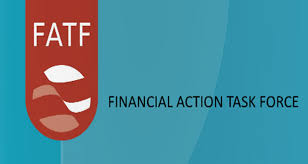 4
AML/CFT POLICIES AND COORDINATION
Rec 1. Assessing risks and applying a risk-based approach
Countries should identify, assess, and understand the ML/TF risks and should take action, including designating an authority or mechanism to coordinate actions to assess risks, and apply resources, aimed at ensuring the risks are mitigated effectively.
5
CUSTOMER DUE DILIGENCE AND RECORD-KEEPING
Rec. 10 :CDD
FIs should be required to verify the identity of the customer and beneficial owner before or during the course of establishing a business relationship or conducting transactions for occasional customers.
 Rec. 11 – Record-keeping
FIs should be required to maintain, for at least five years, all necessary records on transactions, both domestic and international, to enable them to comply swiftly with information requests from the competent authorities. Such records must be sufficient to permit reconstruction of individual transactions (including the amounts and types of currency involved, if any) so as to provide, if necessary, evidence for prosecution of criminal activity.
6
ADDITIONAL MEASURES FOR SPECIFIC CUSTOMERS AND ACTIVITIES
Rec 12. Politically Exposed Persons (PEPs)
FIs should be required, in relation to foreign PEPs (whether as customer or beneficial owner), in addition to performing normal CDD measures, to: (a) have appropriate risk-management systems to determine whether the customer or the BO is a PEP; (b) obtain senior management approval for establishing (or continuing, for existing customers) such business relationships; (c) take reasonable measures to establish the source of wealth and source of funds; and (d) conduct enhanced ongoing monitoring of the business relationship. FIs are required to take reasonable measures to determine whether a customer or BO is a domestic PEP or a person who is or has been entrusted with a prominent function by an international organisation. The requirements for all types of PEP should also apply to family members or close associates of such PEPs.
7
RELIANCE, CONTROLS AND FINANCIAL GROUP
Rec 17: Reliance on Third parties
The ultimate responsibility for CDD measures remains with the FI relying on the 3rd party. (a) FIs relying upon a 3rd party should immediately obtain the necessary information concerning elements (a)-(c) of the CDD measures set out in Rec 10. (b) FIs should take adequate steps to satisfy themselves that copies of identification data and other relevant documentation relating to the CDD requirements will be made available from the 3rd party upon request without delay. (c) The FI should satisfy itself that the 3rd party is regulated, supervised or monitored for, and has measures in place for compliance with, CDD and recordkeeping requirements in line with Recs 10 and 11. (d) When determining in which countries the third party that meets the conditions can be based, countries should have regard to information available on the level of country risk.
8
ADDITIONAL MEASURES FOR SPECIFIC CUSTOMERS AND ACTIVITIES
Rec 18. Internal controls and foreign branches and subsidiaries 
Financial groups/DNFBPs should be required to implement group-wide programmes against ML/TF, including policies and procedures for sharing information within the group for AML/CFT purposes. 
Rec 19. Higher-risk countries 
FIs should be required to apply EDD measures to business relationships and transactions with natural and legal persons, and FIs, from countries for which this is called for by the FATF. The type of EDD measures applied should be effective and proportionate to the risks.
9
20. Reporting of Suspicious Transactions
If a FI suspects or has reasonable grounds to suspect that funds are the proceeds of a criminal activity, or are related to TF, it should be required, by law, to report promptly its suspicions to the FIU. 
21. Tipping-off and confidentiality 
FIs/DNFBPs, their directors, officers and employees should be: (a) protected by law from criminal and civil liability for breach of any restriction on disclosure of information imposed by contract or by any legislative, regulatory or administrative provision, if they report their suspicions in good faith to the FIU, even if they did not know precisely what the underlying criminal activity was, and regardless of whether illegal activity actually occurred; and (b) prohibited by law from disclosing (“tipping-off”) the fact that STR or related information is being filed with the FIU.
10
DESIGNATED NON-FINANCIAL BUSINESSES AND PROFESSIONS (DNFBPs)
22. DNFBPs: CUSTOMER DUE DILIGENCE
CDD and record-keeping requirements set out in Recommendations 10, 11, 12, 15, and 17, apply to DNFBPs in the following situations: 
Casinos – when customers engage in financial transactions equal to or above the applicable designated threshold. 
(b) Real estate agents – when they are involved in transactions for their client concerning the buying and selling of real estate. 
c) Dealers in precious metals and dealers in precious stones – when they engage in any cash transaction with a customer equal to or above the applicable designated threshold.
11
DESIGNATED NON-FINANCIAL BUSINESSES AND PROFESSIONS (DNFBPs)
(d) Lawyers, notaries, other independent legal professionals and accountants – when they prepare for or carry out transactions for their client concerning the following activities: 
buying and selling of real estate; 
managing of client money, securities or other assets; 
management of bank, savings or securities accounts; 
organisation of contributions for the creation, operation or management of companies;
creation, operation or management of legal persons or arrangements, and buying and selling of business entities.
12
DNFBPs
Trust and company service providers – when they prepare for or carry out transactions for a client concerning the following activities: 
acting as a formation agent of legal persons; 
acting as (or arranging for another person to act as) a director or secretary of a company, a partner of a partnership, or a similar position in relation to other legal persons;
providing a registered office, business address or accommodation, correspondence or administrative address for a company, a partnership or any other legal person or arrangement; 
acting as (or arranging for another person to act as) a trustee of an express trust or performing the equivalent function for another form of legal arrangement; 
acting as (or arranging for another person to act as) a nominee shareholder for another person.
13
DNFBPs
Rec 23. DNFBPs: Other measures 
The requirements set out in Recs 18 to 21 apply to all DNFBPs, subject to the following qualifications: 
(a) Lawyers, notaries, other independent legal professionals and accountants should be required to report suspicious transactions when, on behalf of or for a client, they engage in a financial transaction in relation to the activities described in paragraph (d) of Recommendation 22. 
Countries are strongly encouraged to extend the reporting requirement to the rest of the professional activities of accountants, including auditing. 
(b) Dealers in precious metals and dealers in precious stones should be required to report suspicious transactions when they engage in any cash transaction with a customer equal to or above the applicable designated threshold.
Trust and company service providers should be required to report suspicious transactions for a client when, on behalf of or for a client, they engage in a transaction in relation to the activities referred to in paragraph (e) of Recommendation 22
14
CONCLUSION
Deepen inter-agency collaboration -assisting Regulatory Bodies/Self Regulatory Bodies such as ICAG in the discharge of their duties.
Deepen AML/CFT awareness among stakeholders including the general public example Banking, Securities, Insurance, Gaming, Non-Profit Organisations, Real Estate, Car Dealers, Media, Tertiary institutions,
Review of AML/CFT Compliance Reports particularly Testing the Adequacy of the AML/CFT Compliance Programme/Independent Testing/Audit Function Report.
Facilitate Anti-Money Laundering Reporting Officers /Chief Compliance Officers Fora both national and international (GIABA).
Assist with the preparation of AML/CFT Sectoral Guidelines/ Policy Documents.
Capacity building on the submission of mandatory reports through the go-AML Portal.
15
CONCLUSION
HOW DO WE AVOID BEING ON THE FATF GREY LISTING IN FUTURE ???
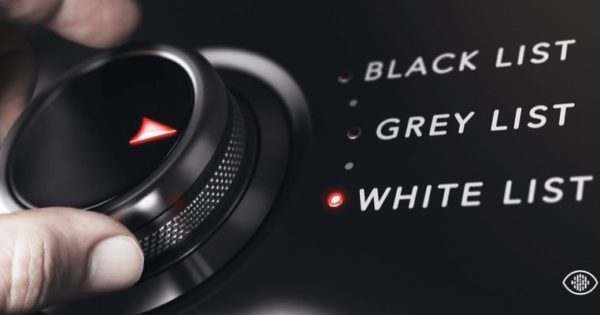 16
THANK YOU FOR LISTENING!!!
.
17